2015 HTML5융합기술 포럼
교육분과 운영방안
2015.1.
박종일 대표
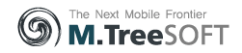 목   차
1
2015 사업 내용
2
분과 운영 방안
대학 내 최신 웹 교육 부재(웹마스터 수준으로 인식)
Web Application
 표준 커리큐럼 개발/보급
강의할 교수 부족(실용 학문에 대한 천시나 무지)
중요성은 인지하나 강의 자료 부족
현장형 웹 교육
과제, 시험에 대한 평가 방식 없음
실습 환경 비용에 대한 부담
1. 2015 사업내용
산업체 실무 교육을 목표로 대학의 Web Application 표준 커리큐럼 개발 및 보급 사업 주력
1
실무형 교재(도서), 
클라우드 기반 실습환경
2
3
기반
4
5
교안(PPT), 과제
4. 분과 운영 방안
과정개발
(1~4월)
과정 홍보
(5~9월)
사업화
(8~10월)
주요
이행
내용
HTML5 & Web Application
표준 교육과정 개발
정보과학회 
협력 및 시범 대학 모집
표준 교재 보급 사업화
교육 과정 개발(교재)
 교육 과정 개발(교안)
 실습 코딩 연계 환경 개발
(클라우드 사업자와 협의, 기부 방식의 활용-SKT Developer)
 표준 교재 개발에 대한 홍보
정보과학회 교육과정 발표
 (6월 발표)
 시범 대학 모집
초안 인쇄(교재비 2만원)
 실습환경 첫 학기 무료(계정 기부, 홍보)
대학 순회 홍보
 방학 교안 교육(조교수대학)
 사업 수정 보완
주요 4년제  대학 (8 곳, 서울 2, 지방 6)

 주요 2년제  대학 (4 곳)
비용
소요
회의비(4회) 
교재 교안 작성비(800)
교육교재 개발 전담반 편성(임순범 교수님, 이창환교수님, 박종일 대표외 +2인)
회의비(2회)
교육과정 자문비(2회)
일부 수익 사업(+1000)
대학 교육 과정 설명회(주요 대학)
 회의비 및 워크샵
 출장비, 활동비
총 12개 대학 
시범 사업
900만원
1000만원
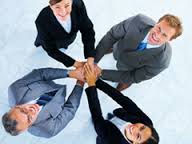 교육 사업에 관심 있고, 함께 하실 포럼 회원사 및 회원분을 모집하고 있습니다.
박종일 대표
 E. pji@mtreesoft.co.kr            M. 010-3433-0872